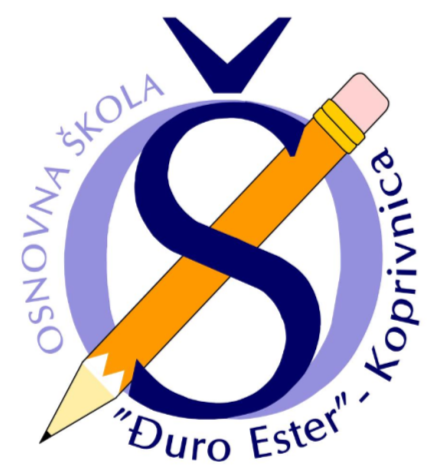 Izbori za predsjednika razreda
OŠ “Đuro Ester”
Koprivnica
Osnovna škola “đuro ester”
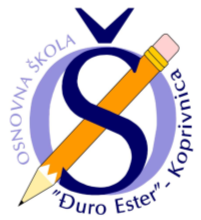 Osnovna škola “Đuro Ester”
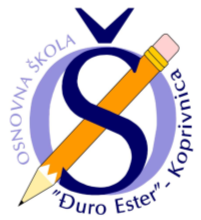 Projekt rađen u šk. god. 2013./2014. (3.a) i
                               šk. god. 2014./2015. (4.a)

Prezentiraju: Vanja Setinšek
                           Dinko Majerus
                           Dorian Tarle 
                           Dunja Međurečan

Mentorica: Maja Sinjeri, dipl. učiteljica
Problem
Kako izabrati najboljeg predsjednika razreda?
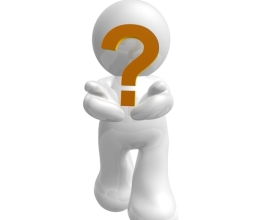 Kako početi?
Razgovor s učiteljicom, roditeljima…

Proučiti literaturu: 
Ustav Republike Hrvatske, 
Deklaraciju o dječjim pravima , 
tisak, 
Internet….
USTAV REPUBLIKE HRVATSKE
II. TEMELJNE ODREDBE
Članak 1.
 
U Republici Hrvatskoj vlast proizlazi iz naroda i pripada narodu kao zajednici slobodnih i ravnopravnih državljana.

Narod ostvaruje vlast izborom svojih predstavnika i neposrednim odlučivanjem.
USTAV REPUBLIKE HRVATSKE
OSOBNE I POLITIČKE SLOBODE I PRAVA
 Članak 45.
 
Hrvatski državljani imaju opće i jednako biračko pravo s navršenih 18 godina u skladu sa zakonom. Biračko se pravo ostvaruje na neposrednim izborima tajnim glasovanjem.
Deklaracija o pravima djeteta
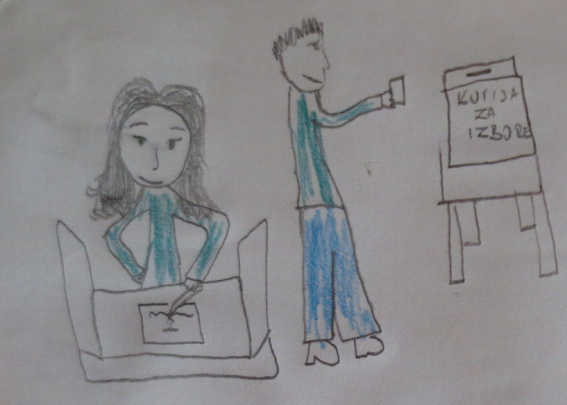 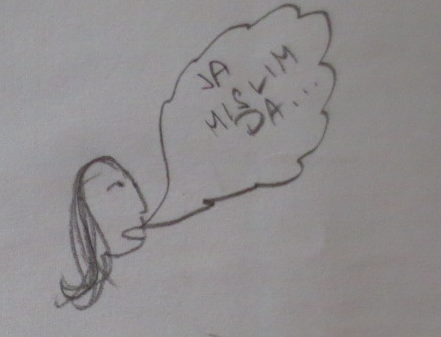 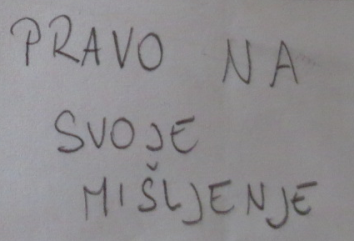 Deklaracija o pravima djeteta
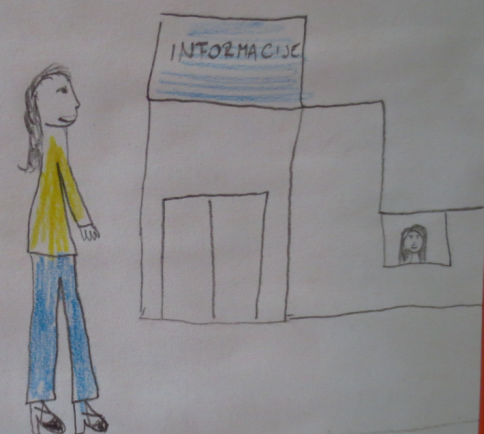 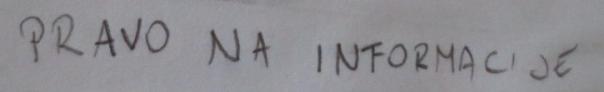 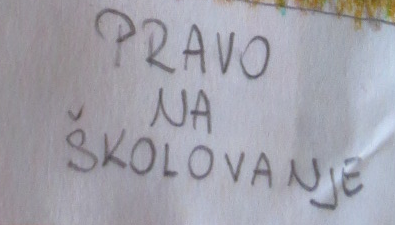 Razgovor o zakonima
Određivali smo dobre i loše strane života sa zakonima
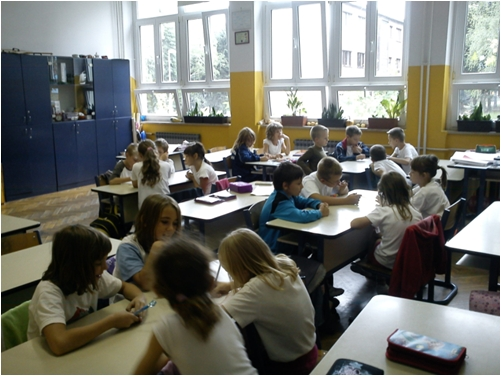 prednosti i nedostaci života bez zakona
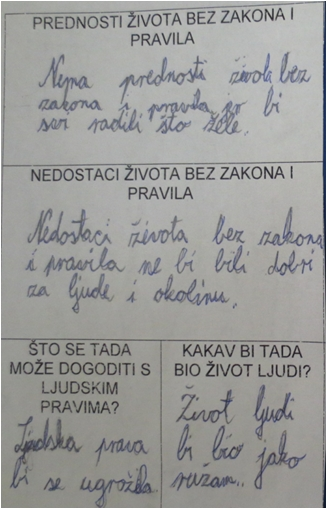 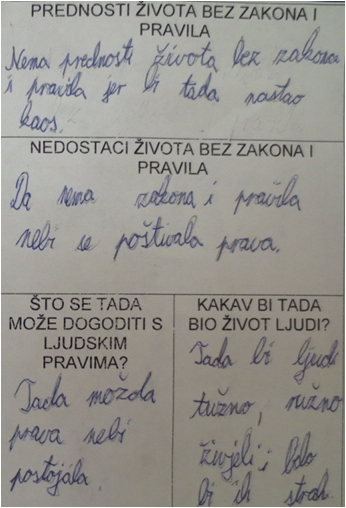 Plan akcije
Razgovarati s roditeljima - zašto i kako glasaju odrasli?
Odrediti osobine i sposobnosti predsjednika ili predsjednice razreda
Razgovarati s ljudima na vlasti
   (zastupnik u Gradskom vijeću grada Koprivnice i saborski zastupnik; članicom Dječjeg gradskog vijeća)
Postaviti pitanja gradonačelnici putem elektronske pošte
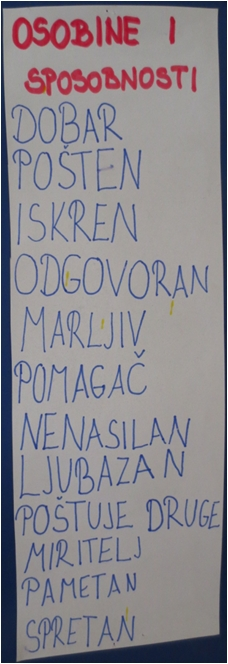 Utvrdili smo osobine i sposobnosti koje treba imati predsjednik ili predsjednica razreda.
Internetskom poštom pitali smo gradonačelnicu kako ona donosi odluke….
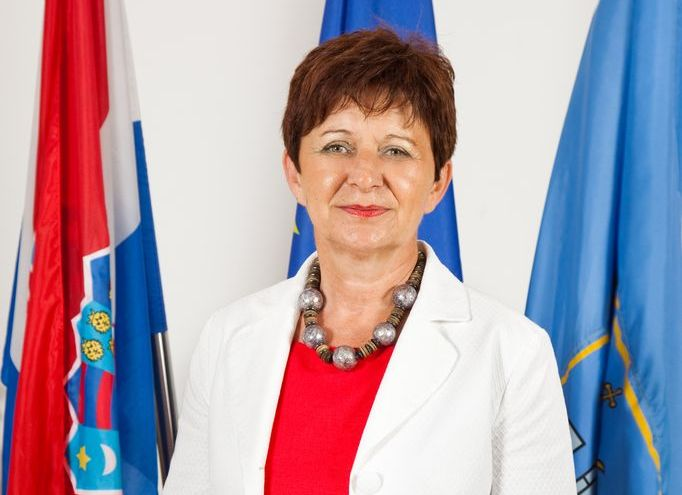 Gost u razredu
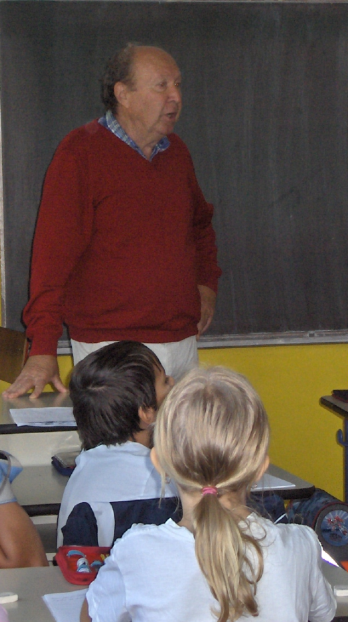 Pozvali smo u razred Melaninog djeda koji  je član gradskog vijeća grada Koprivnice i zastupnik u Saboru – gospodina Željka Šempera
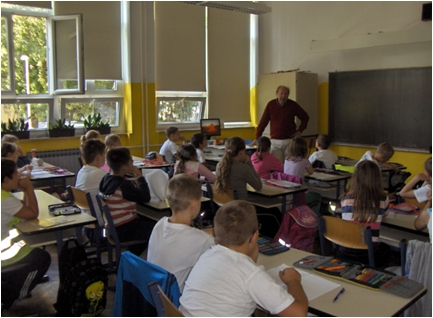 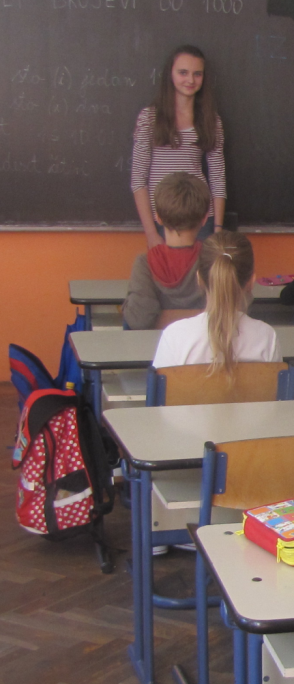 Razgovarali smo
  s učenicom naše škole
  Lorenom Plavšić,
  članicom Dječjeg gradskog vijeća
Prikupili smo kandidature za predsjednika ili predsjednicu razreda

Kandidati su napisali 
    svoje programe
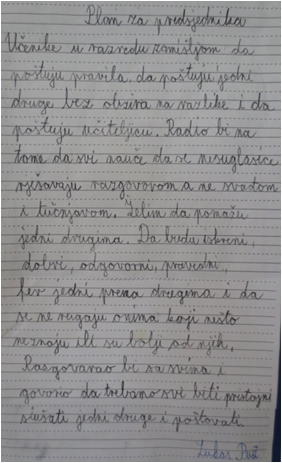 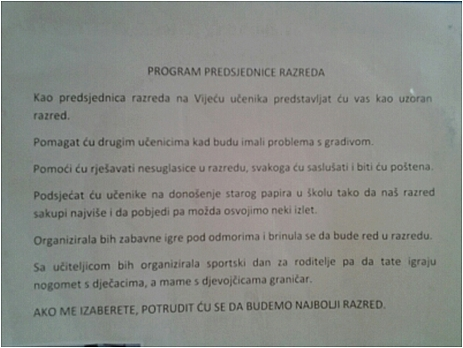 Kandidati su predstavili svoje programe
Održali smo sučeljavanje kandidata
 Predizborna šutnja trajala je 2 dana
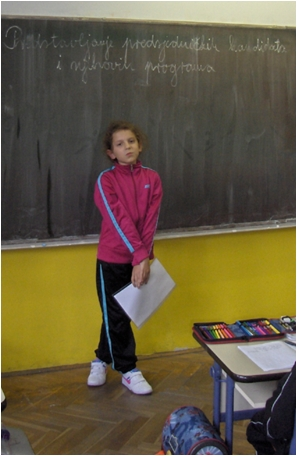 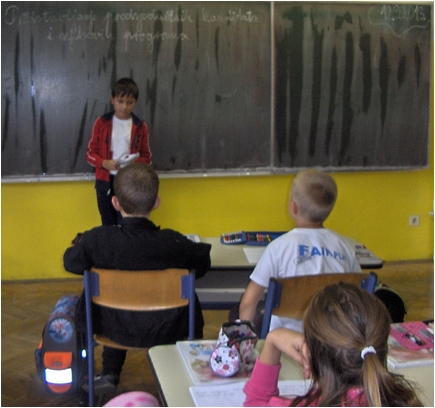 Održali smo slobodne, demokratske i tajne izbore
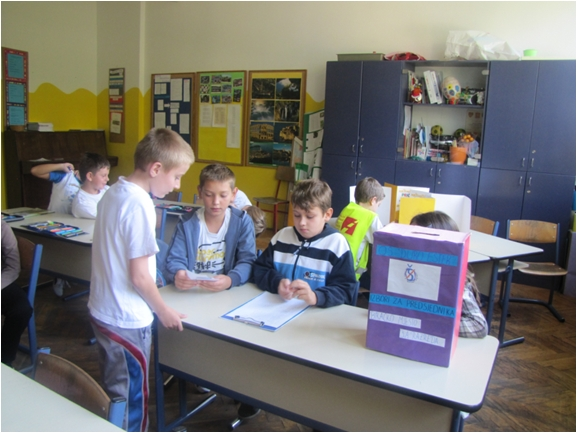 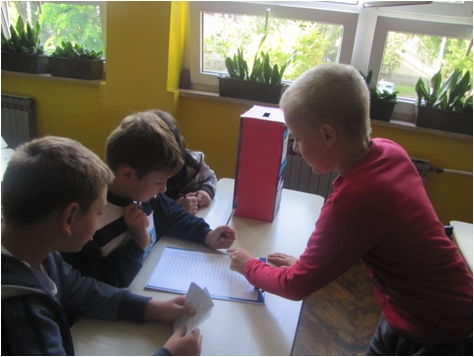 Izbore je nadgledala komisija iz drugog razrednog odjela
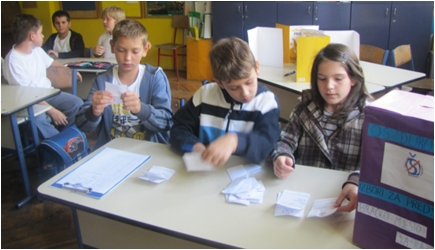 Nakon prebrojavanja glasova
proglasili smo  predsjednicu  razreda prema osvojenoj većini glasova.
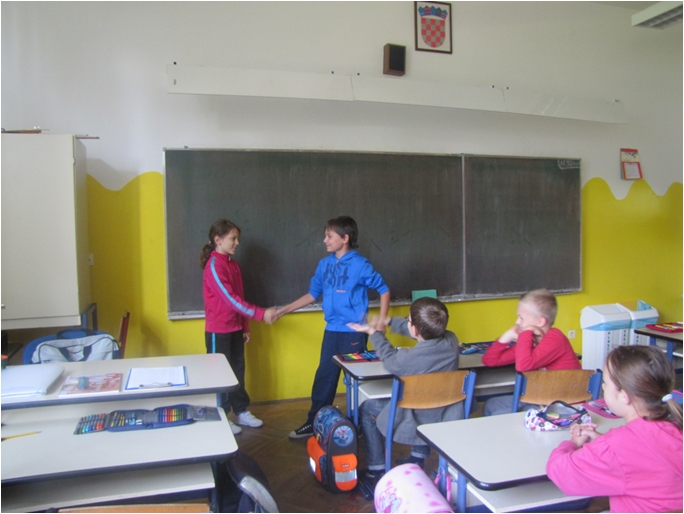 Naučili smo
zašto su zakoni važni
da svatko od nas ima pravo birati i biti biran
kritički razmišljati o osobi koja će predstavljati naš razred
kako organizirati izbor predsjednika u razredu

VAŽNO JE ZNATI
da su izabrane osobe odgovorne  biračima  
da izabrane osobe mogu biti smijenjene ako ne zadovoljavaju
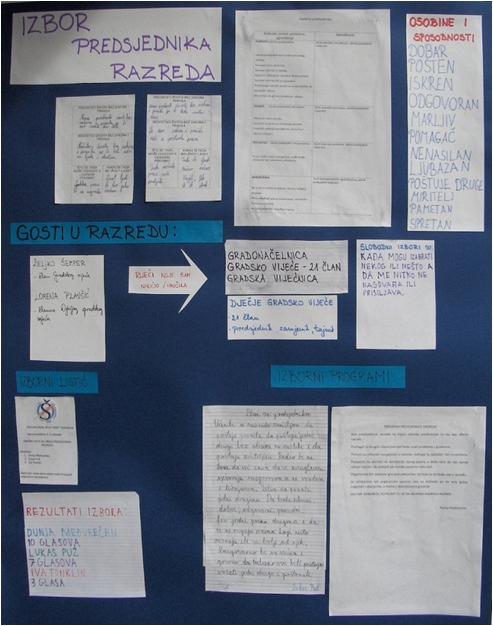 Učili smo za život!
Upoznavanje zajednice s projektom
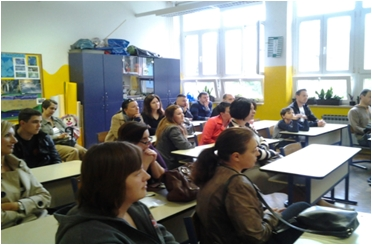 Roditelji
Vijeće učitelja
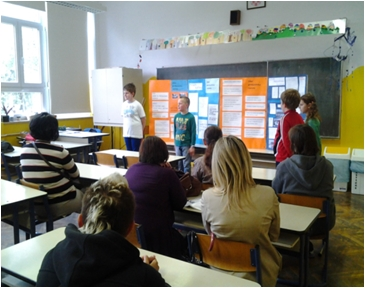 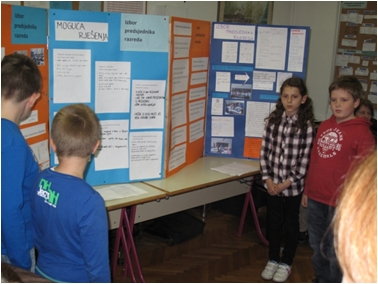 Upoznavanje zajednice s projektom
Županijska smotra projekata iz Građanskog odgoja i obrazovanja
                                                  Koprivnica, ožujak 2014.
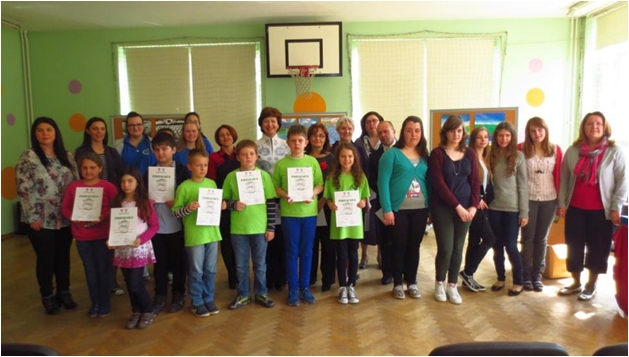 Upoznavanje zajednice s projektom
Državna smotra projekata iz Građanskog odgoja i obrazovanja

                                                                          Zagreb, svibanj 2014.
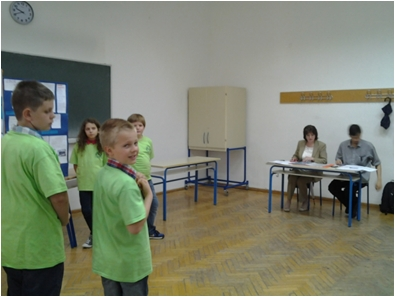 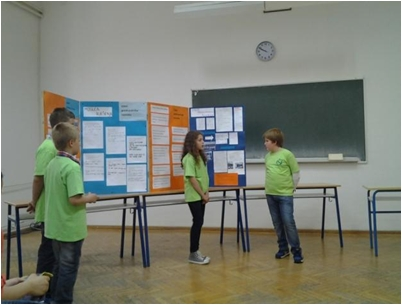 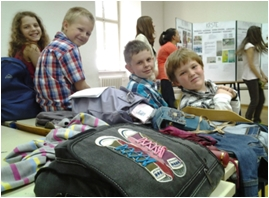 Hvala na pažnji
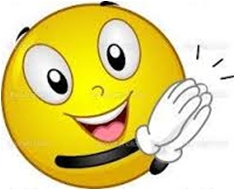